The Birley Academy SKI Trip 2026
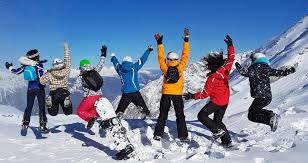 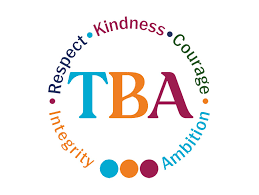 HALSBURY SKI – Bansko, Bulgaria – One of the Best Ski Resorts for School Groups
When and Where? 

Bulgaria - Bansko
Thursday 26th March 2026 – Tuesday 31st March 2026
Why Bulgaria? 
Bansko has earned its reputation as Bulgaria’s premier winter sports destination through its impressive array of modern facilities and diverse range of ski slopes.
Can I go if I have never skied before?
YES
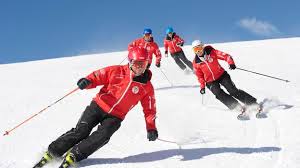 [Speaker Notes: YES – Suitable for all abilities]
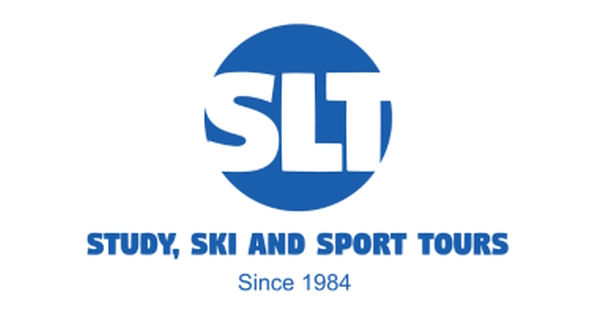 SLT Tours
Why are we using SLT Tours??

Fully bonded by ABTA and ATOL
A member of the Federation of Tour Operators (FTO)
Full member of the School Travel Forum (STF) adhering to a rigorous Code of Practice
24-hour telephone assistance in the case of an emergency
Awarded the Learning Outside the Classroom (LOtC) Quality Badge meeting the best practice standards set out by the LOtC
Have exceptional safety management systems in place, carry out risk assessments and only use the best and safest partners maintain strong supplier relationships and communications
Provide a personal, individual service where ski trips are tailored specifically for you and your students’ needs
Best Value for money
Included in your tour…
6 days/5 nights half board accommodation
20 hours skiing lessons with instructors 
Lift pass for the entire resort (90km) 
Ski in-Ski out resort (no need for transfers!) 
Full premium equipment hire – Skis, poles, boots and helmet.
Range of apres-ski activities (Bowling, sledging, ice skating)
Included in your tour…
Full UK and overseas transfers
Return UK flights
1x hooded jumper for each student
Ski / Travel Insurance
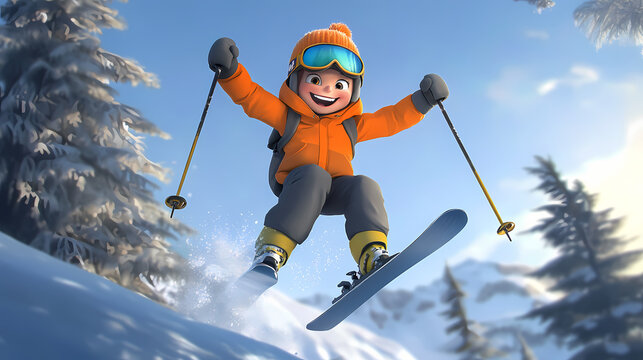 Not Included in the total price…
Waterproof clothing (Ski jackets and trousers)
Lunch
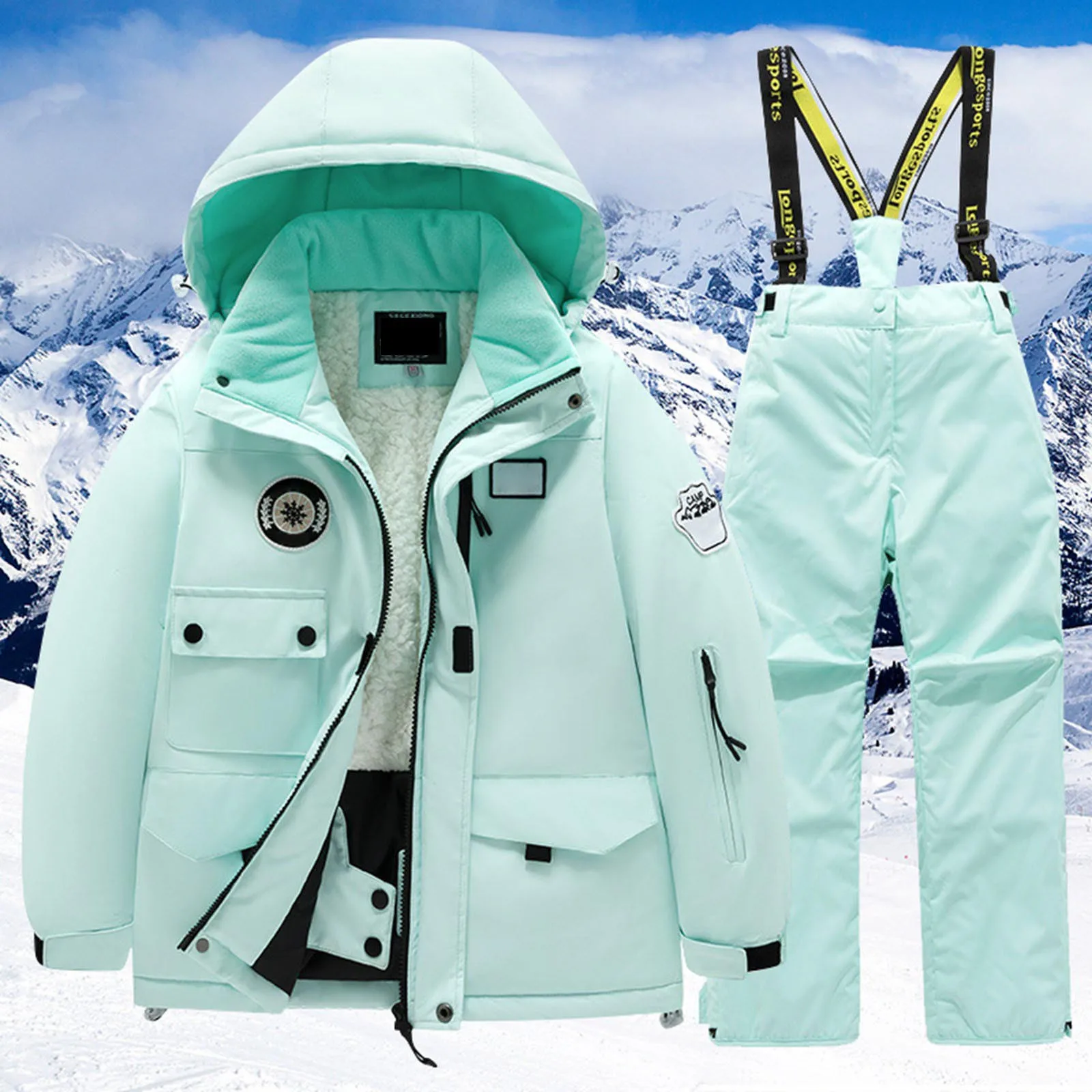 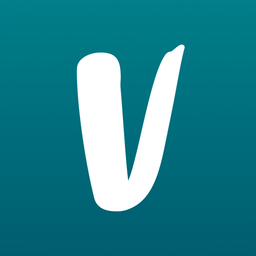 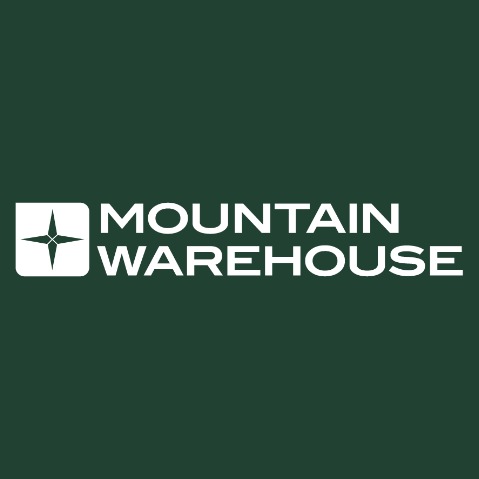 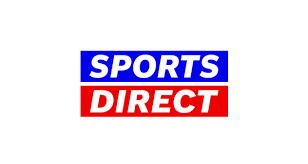 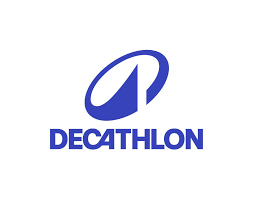 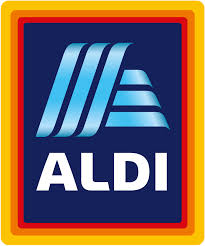 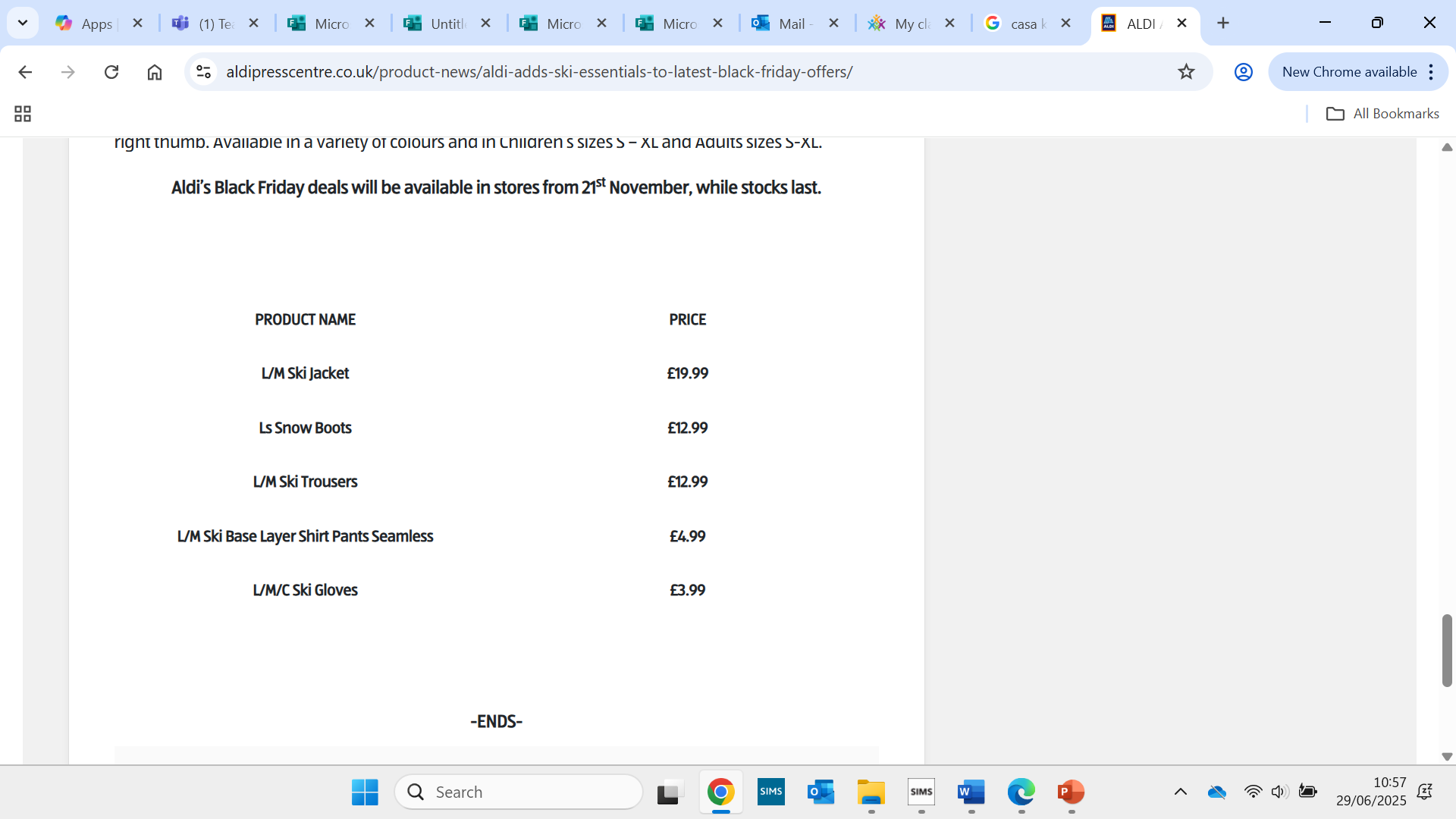 How are we going to get there? 

Travel by plane and coach…
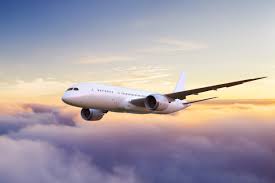 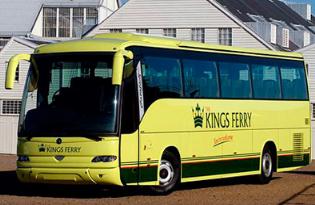 You need to have a valid UK passport – It has to have at least 6 months left
Casa Karina - Bansko
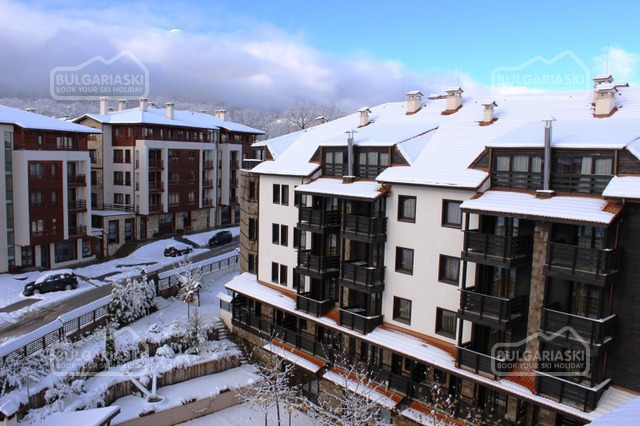 Hotel Location
Set at the foot of Pirin Mountain, directly opposite the main gondola lift (around 100 m away) in Bansko’s modern ski resort
Hotel Rooms
54 deluxe double rooms or 64 apartments 
All with private facilities
4* Hotel
TV, safe in adult rooms
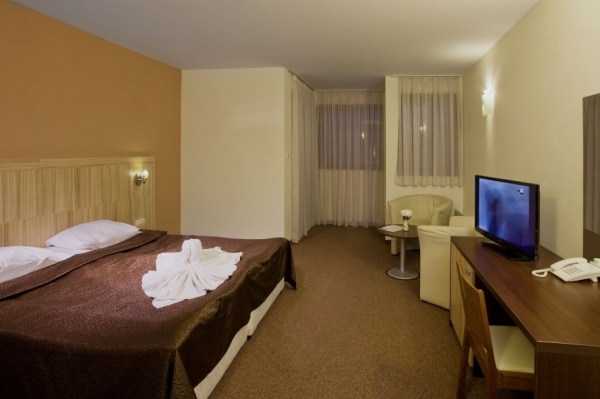 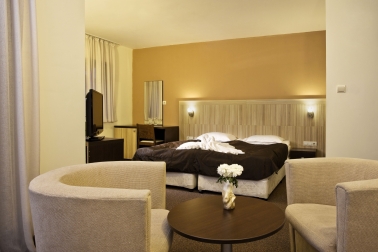 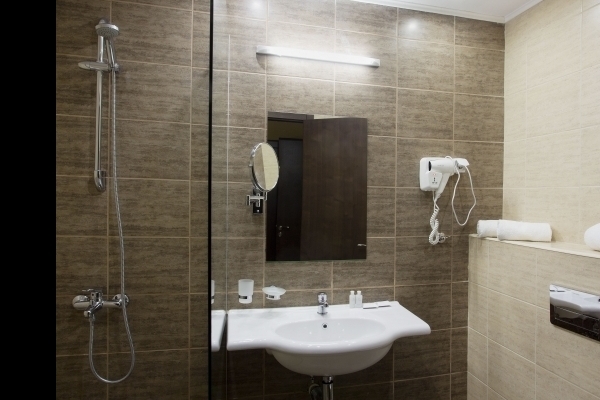 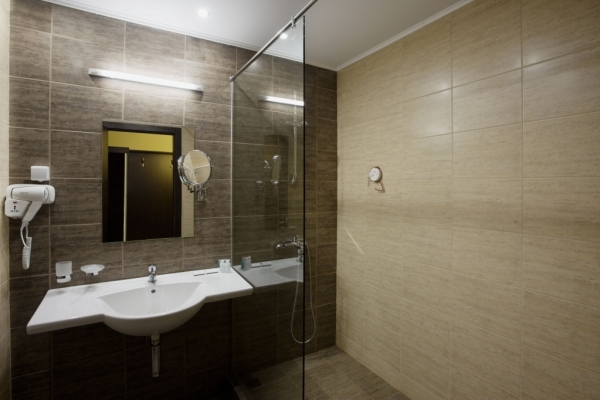 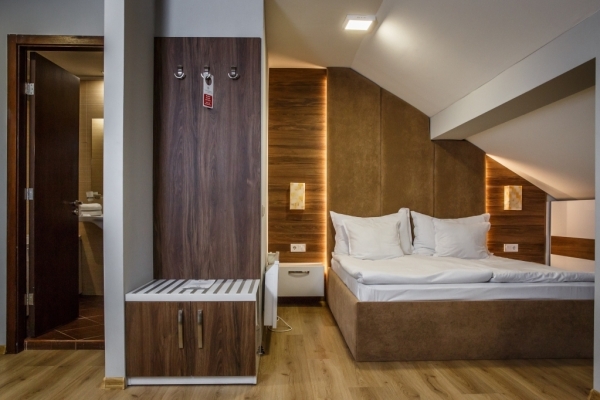 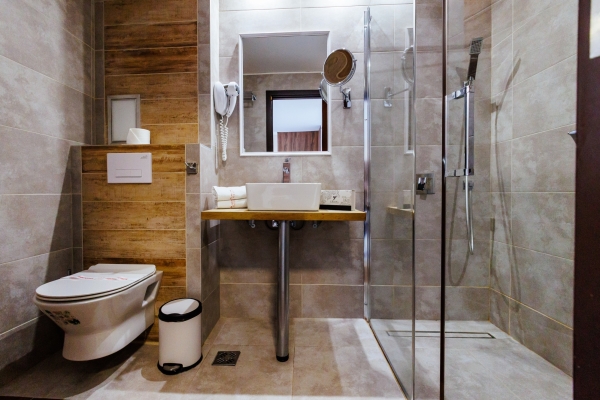 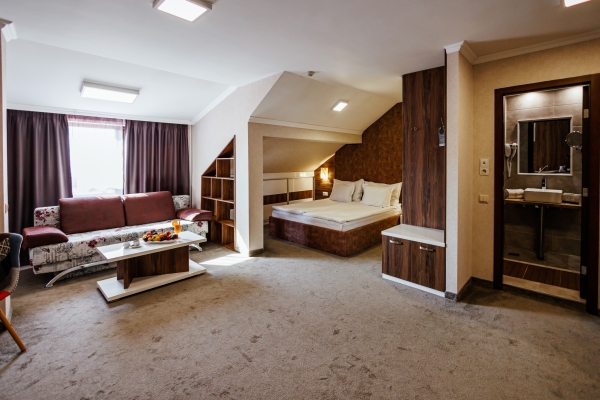 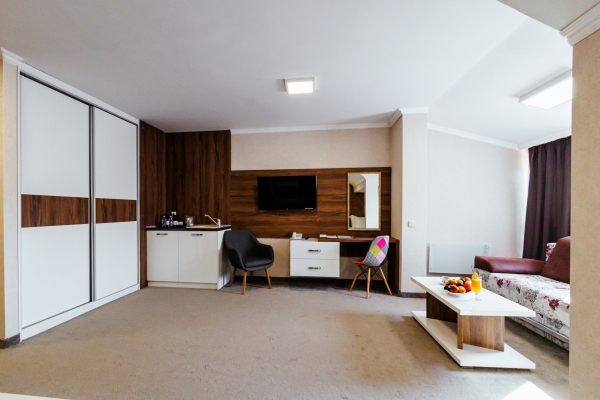 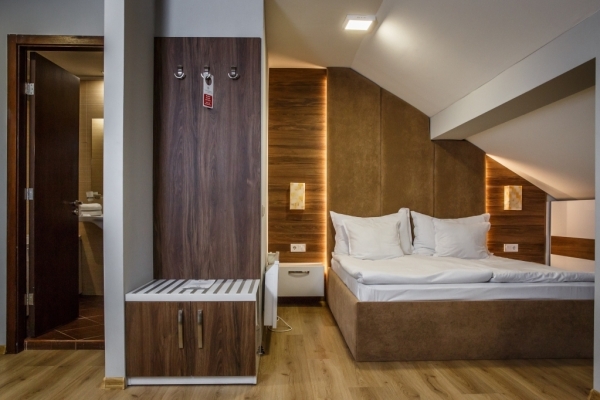 Facilities

Dining Room/Bar
Ski storage wardrobe
Games Room
Fast wifi

Meals

Breakfast buffet
Evening meal
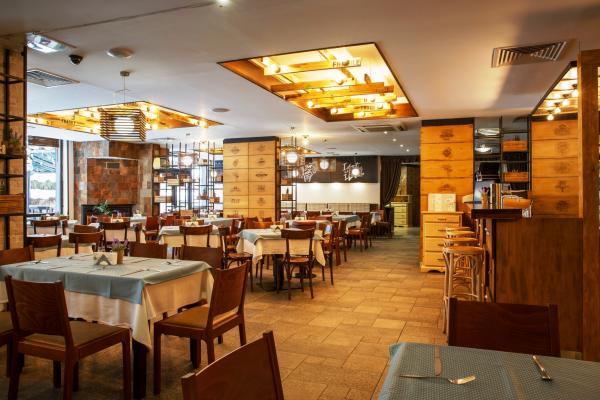 What is the total cost of the trip?
£1349
How to pay for the trip
60 places
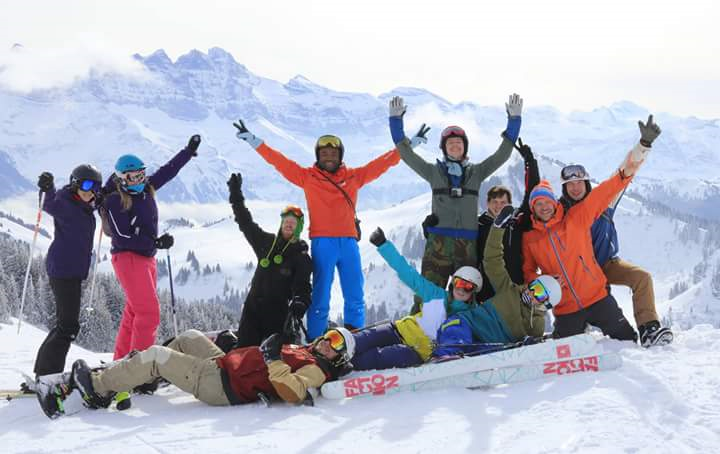 Questions